Johannes Kepler	1571 - 1630
Tycho Brahe		1546 - 1601
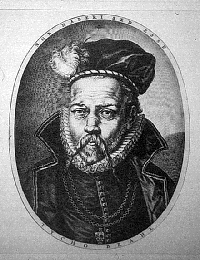 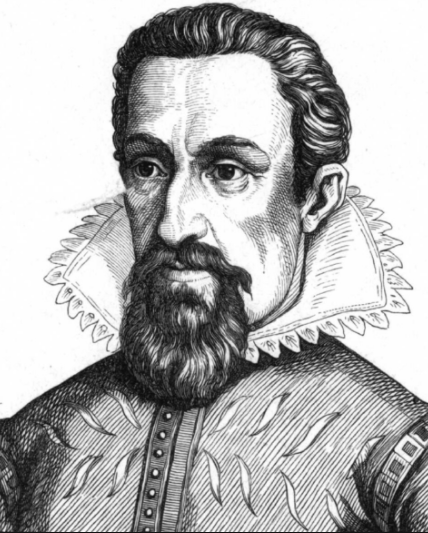 1. Orbits are ellipses.  
(Central body a focal point)
Kepler’s 3 laws of planetary motion:
Johannes Kepler	1571 - 1630
Tycho Brahe		1546 - 1601
2. Objects sweep equal 
area in equal time
(closer = faster)
Kepler’s 3 laws of planetary motion:
Johannes Kepler	1571 - 1630
Tycho Brahe		1546 - 1601
R2
R13      R23
T12      T22
3. Period – Radius
(Derive from orbit)
R1
=
Kepler’s 3 laws of planetary motion:
What is the radius of a geostationary orbit (T = 1 day)  if for the moon T = 27.4 days, R = 3.8 x 108 m

R1 = ??		R2 = 3.8 x 108 m
T1 = 1 day		T2 = 27.4 days
R13  =  R23
T12  =  T22
R1 = (R23/T22*T12)(1/3) = 41810294  = 4.2 x 107 m
4.2 x 107 m
Mars is 1.524 AUs from the sun.  If our year is 365.26 days long, how many earth days is Mars's year?

R1 = 1.524 AU	R2 = 1.000 AU
T1 = ???		T2 = 365.26 days
R13  =  R23
T12  =  T22
687.2 days